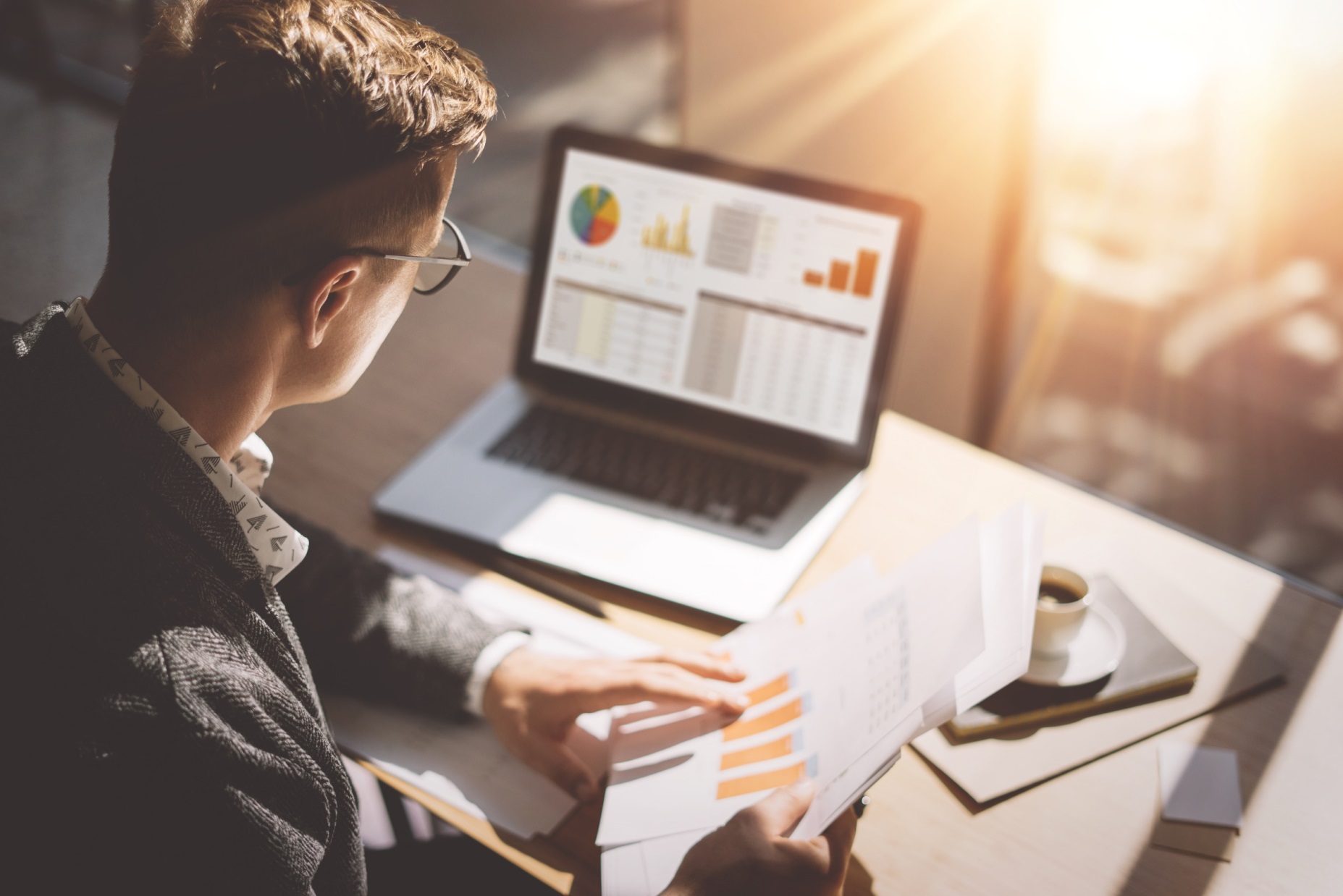 Ц
Э
С
И
ГБУ "Центр экономических и социальных исследований Республики Татарстан
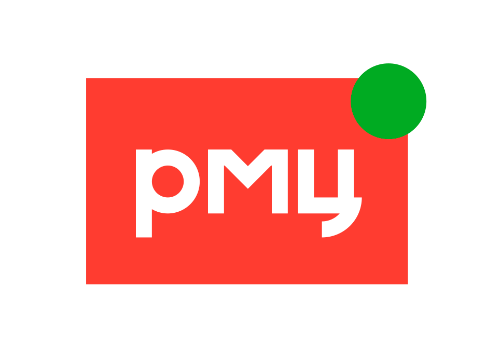 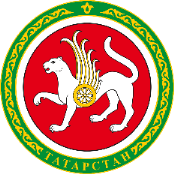 Министерство экономики Республики Татарстан
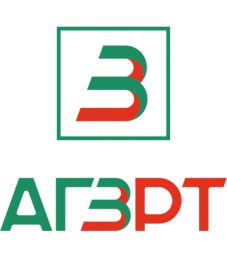 АО «Агентство по государственному заказу Республики Татарстан»
РЕСПУБЛИКАНСКИЙ
МАРКЕТИНГОВЫЙ ЦЕНТР
ТАТАРСТАНА
(РМЦ РТ)
http://rmcrt.ru/
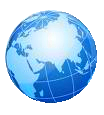 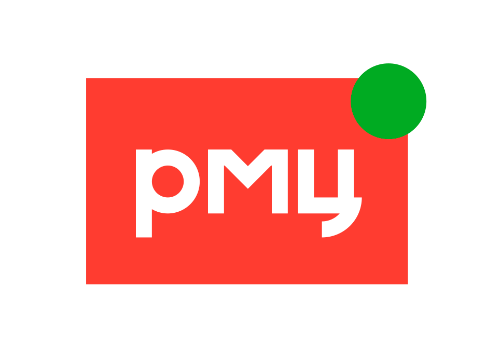 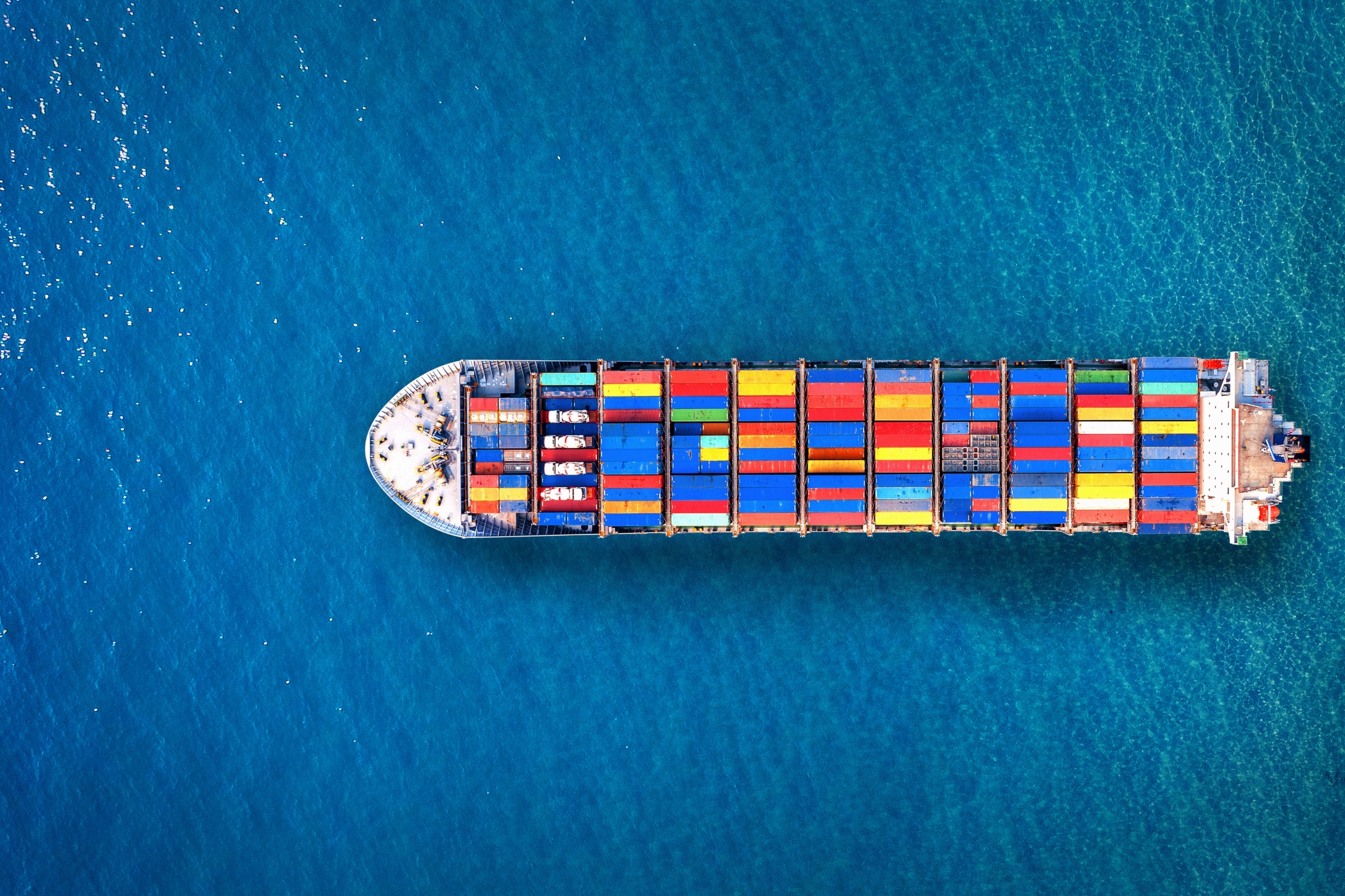 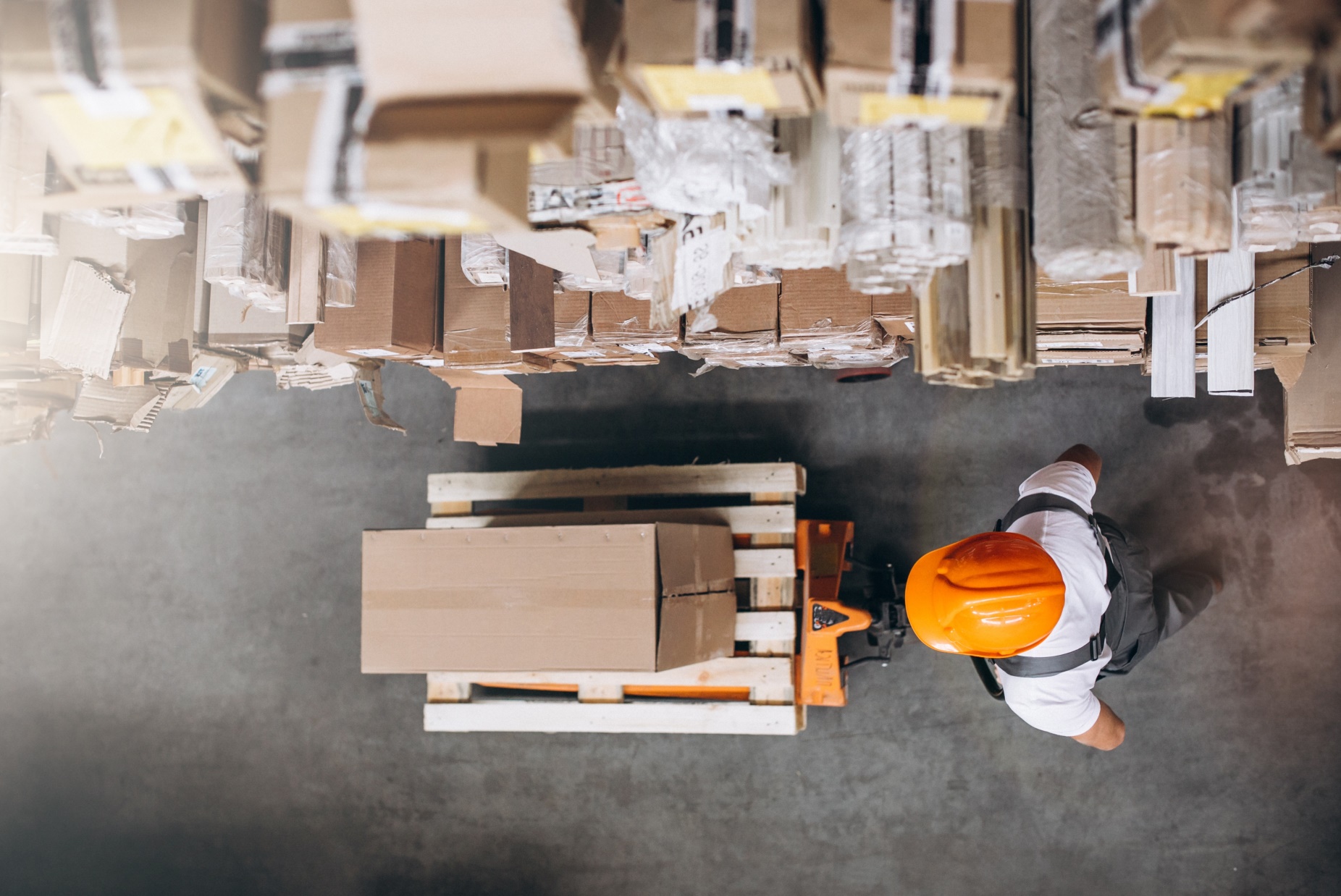 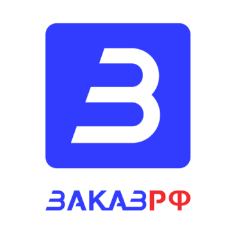 - Импортозамещение
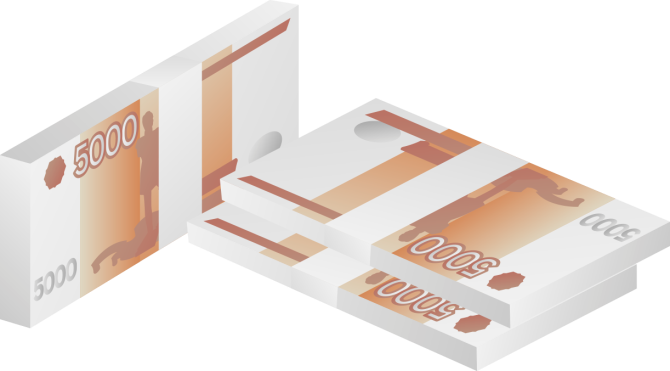 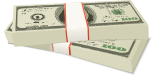 АНАЛИЗИРУЕМ
СОБИРАЕМ
Ранее закупаемую
импортную продукцию
Предложения по замещению
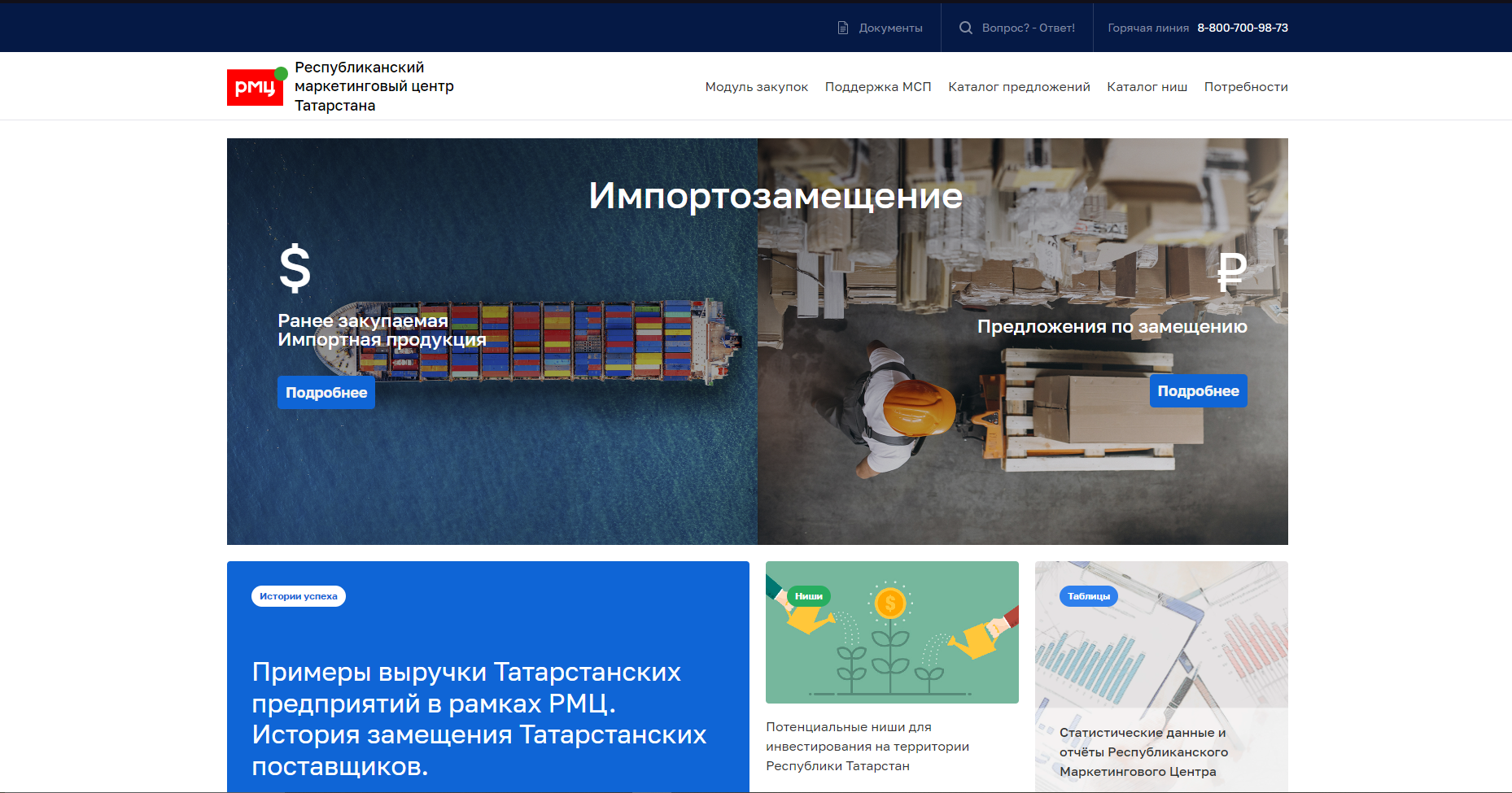 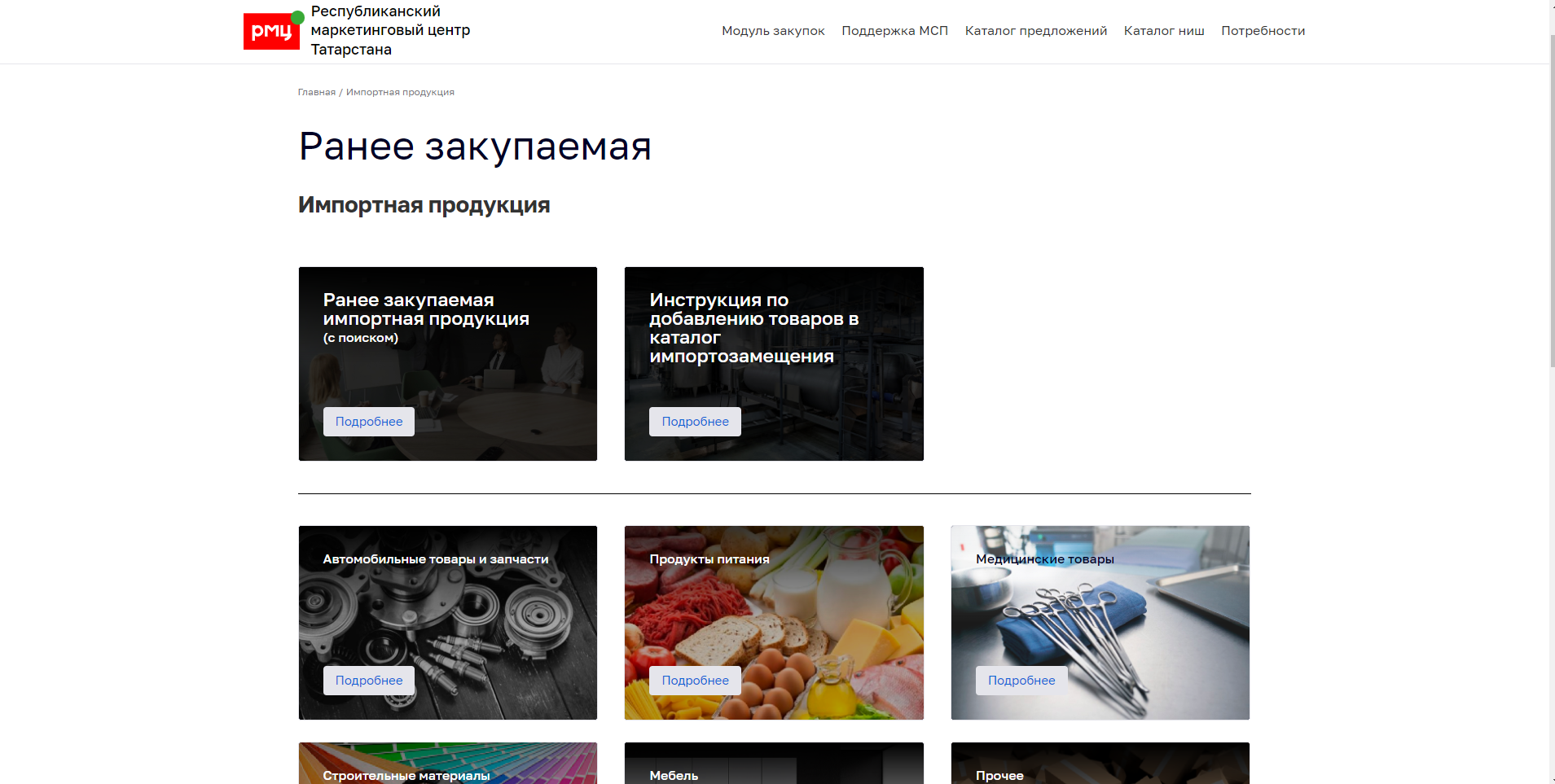 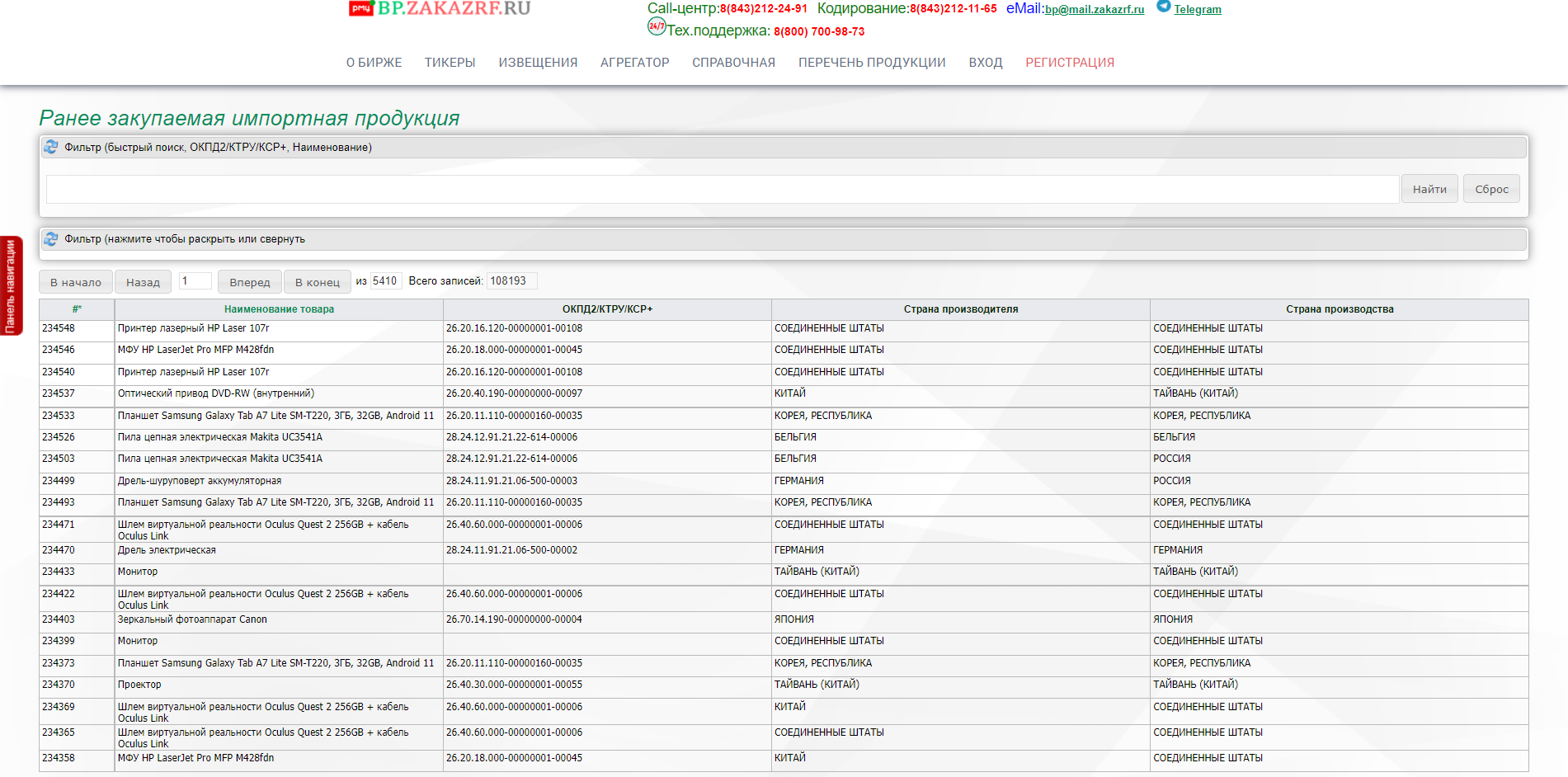 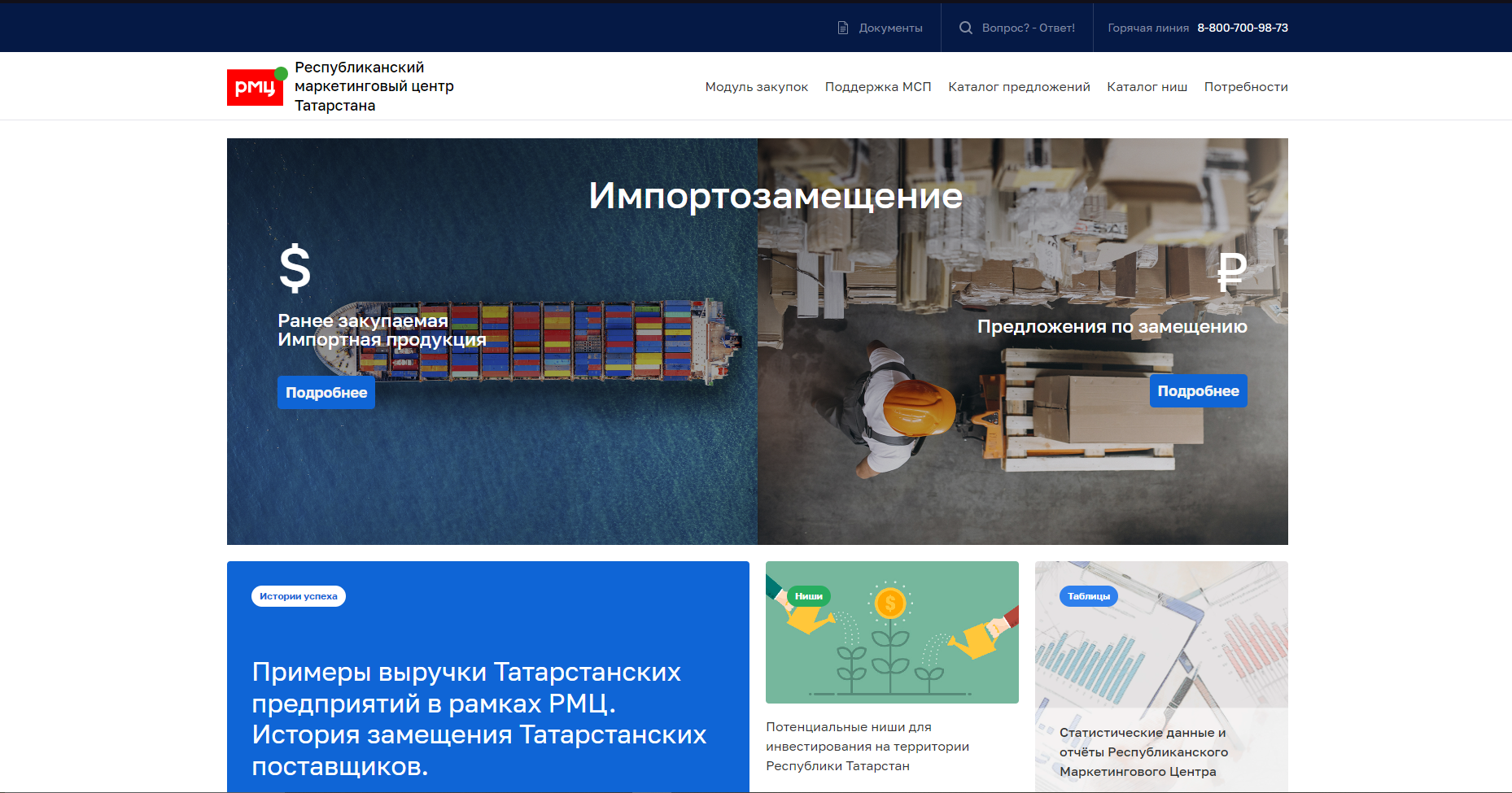 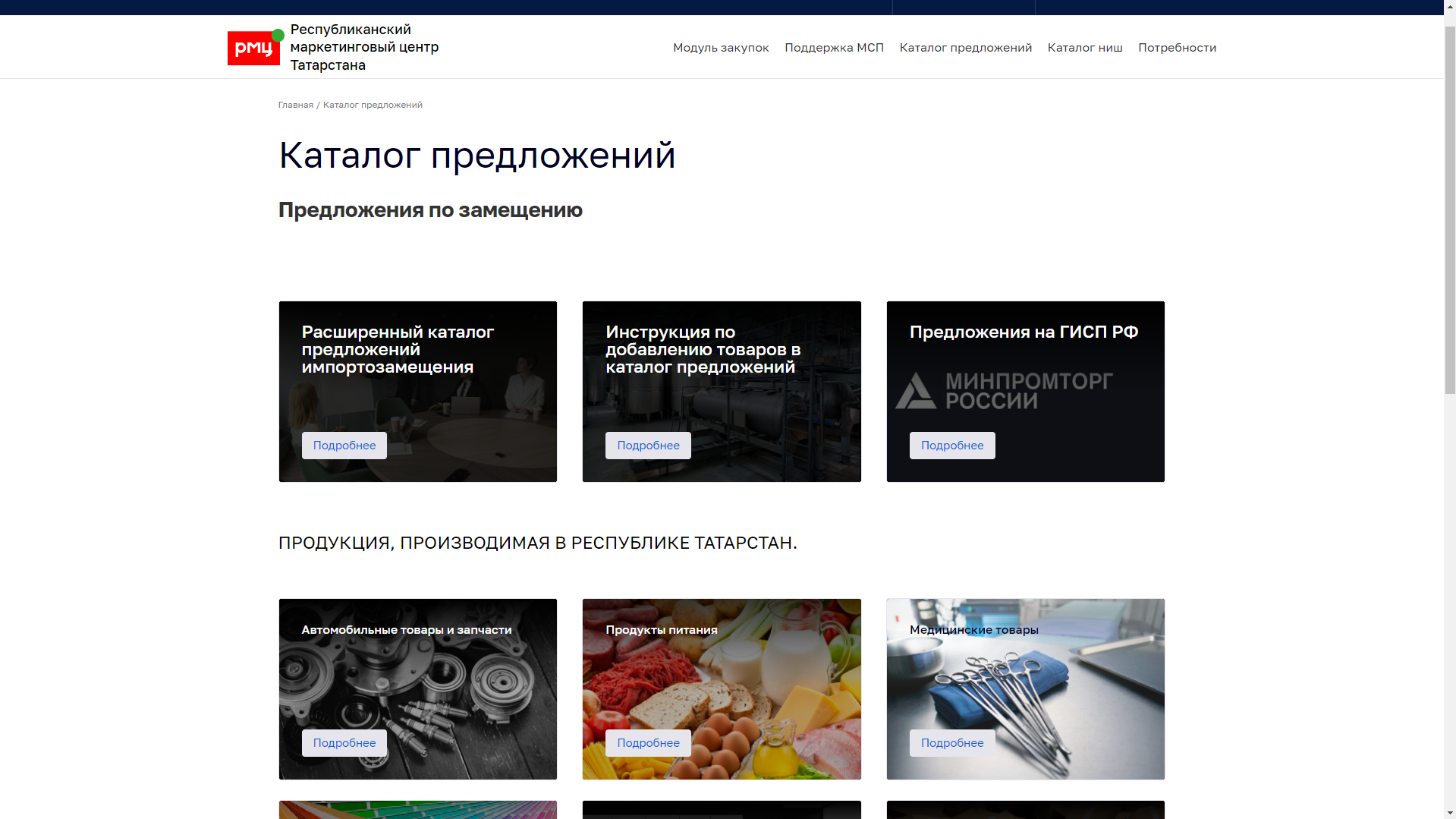 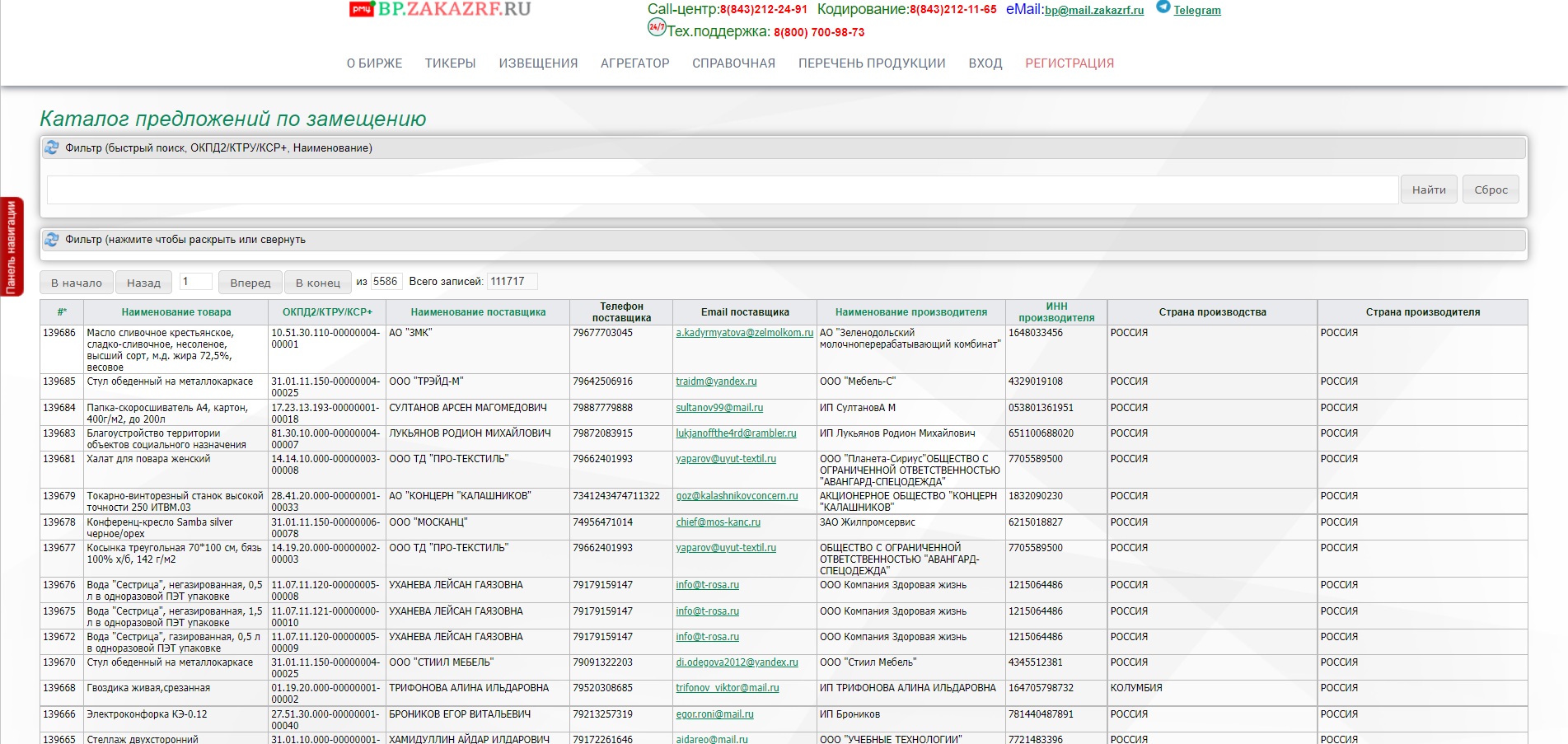 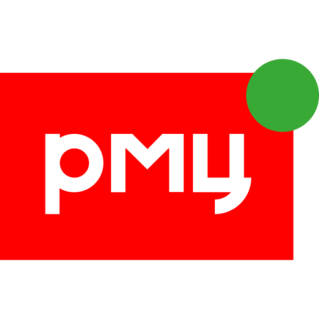 Импортозамещение РМЦ
Схема работы
rmcrt.ru
ЗАПРОСЫ ПОКУПАТЕЛЕЙ
Поставщики продукции
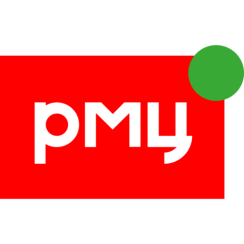 ₽
Перечень 
Ранее закупаемой
Импортной продукции
Перечень Предложений по замещению
Поставщики:
Крупные заводы 
и предприятия
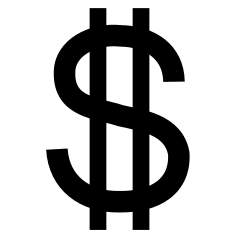 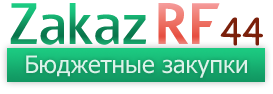 Закупочный модуль
Поставщики:
Малый и средний бизнес
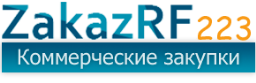 ЭТП Корпоративных закупок
Федеральная ЭТП
Биржевая площадка
Самозанятые
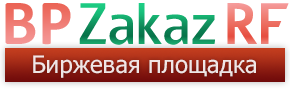 Инвестиционные ниши
Обучение заказчиков
Обучение поставщиков
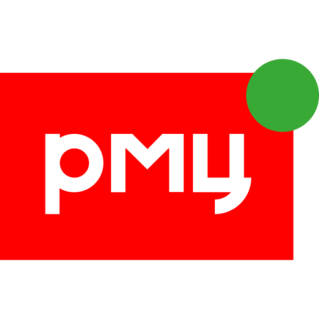 Импортозамещение РМЦ
Схема работы
rmcrt.ru
rmcrt.ru
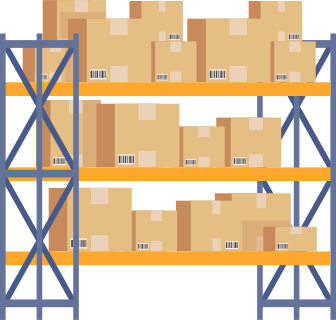 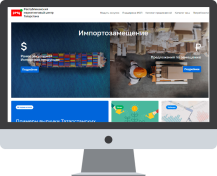 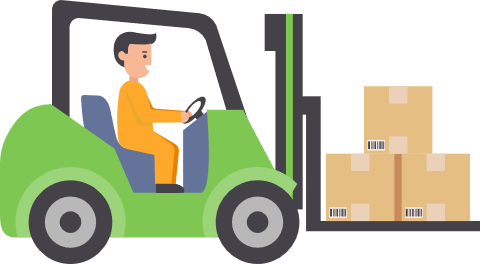 Нужный товар перестали поставлять в Россию
Переходим на сайт 
RMCRT.RU
Размещаем запрос на приобретение замещающей продукции в Закупочном модуле
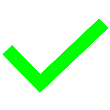 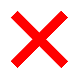 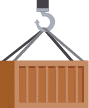 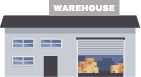 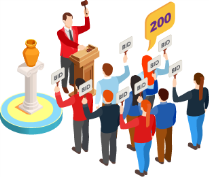 Информация о товаре попадает в ресурс РМЦ   «Инвестиционные ниши»
Торг не состоялся - 
 (возможно) пополняется каталог
импортной продукции
Торг состоялся -  
Вы приобрели 
замещающий товар
Справка по заключению контрактов в закупочном модуле РМЦ за неделю 04.04.22-08.04.22
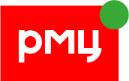 Справка по товарам в закупочном модуле РМЦ 
за месяц с 14.03 по 12.04
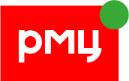 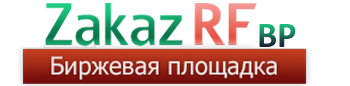 Выгода бюджета в регионах РФпри закупках малого объемав Агрегаторе «Биржевая площадка»за 2021 год
Выгода в секции: « ПРОДУКТЫ ПИТАНИЯ»  за 2021 год
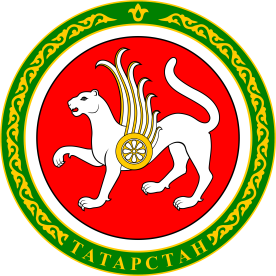 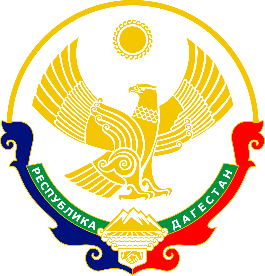 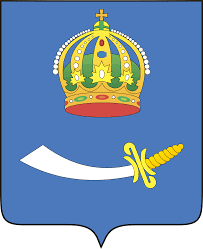 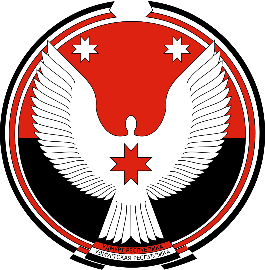 Выгода в секции:  «СТРОИТЕЛЬНЫЕ МАТЕРИАЛЫ» за 2021 год
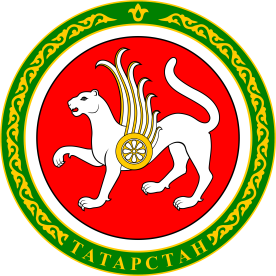 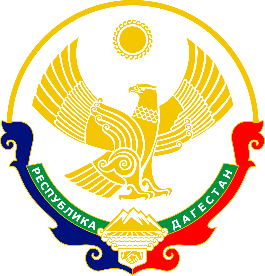 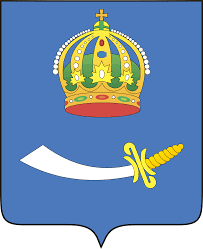 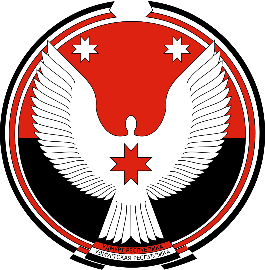 Выгода в секции: «МЕДИЦИНСКИЕ ТОВАРЫ» за 2021 год
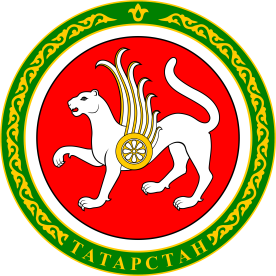 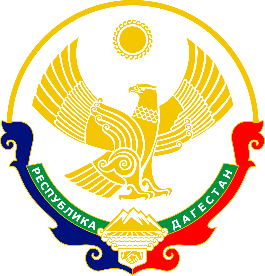 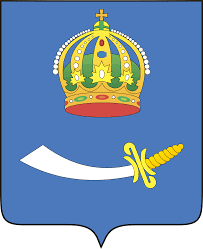 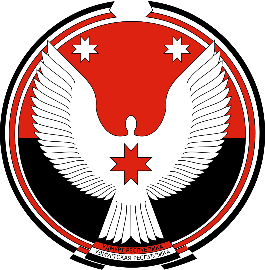 Выгода в секции: «ПРОЧИЕ ТОВАРЫ» за 2021 год
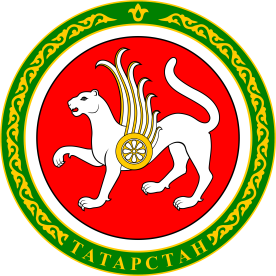 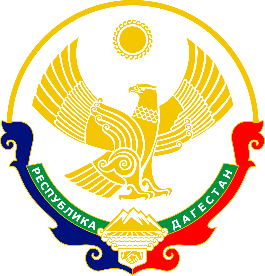 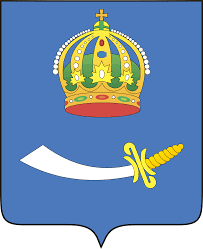 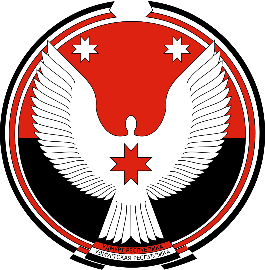 Свердловская область
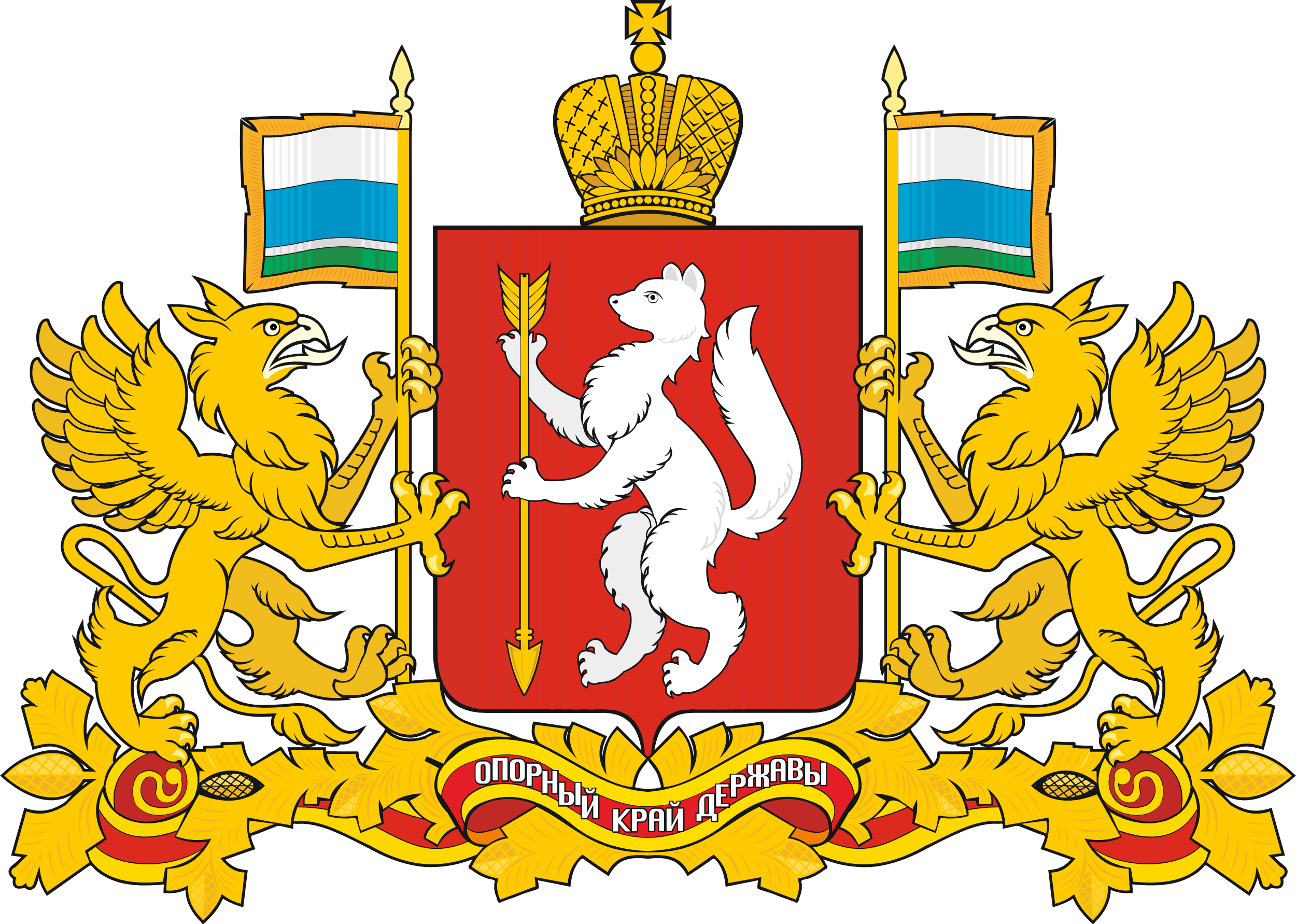 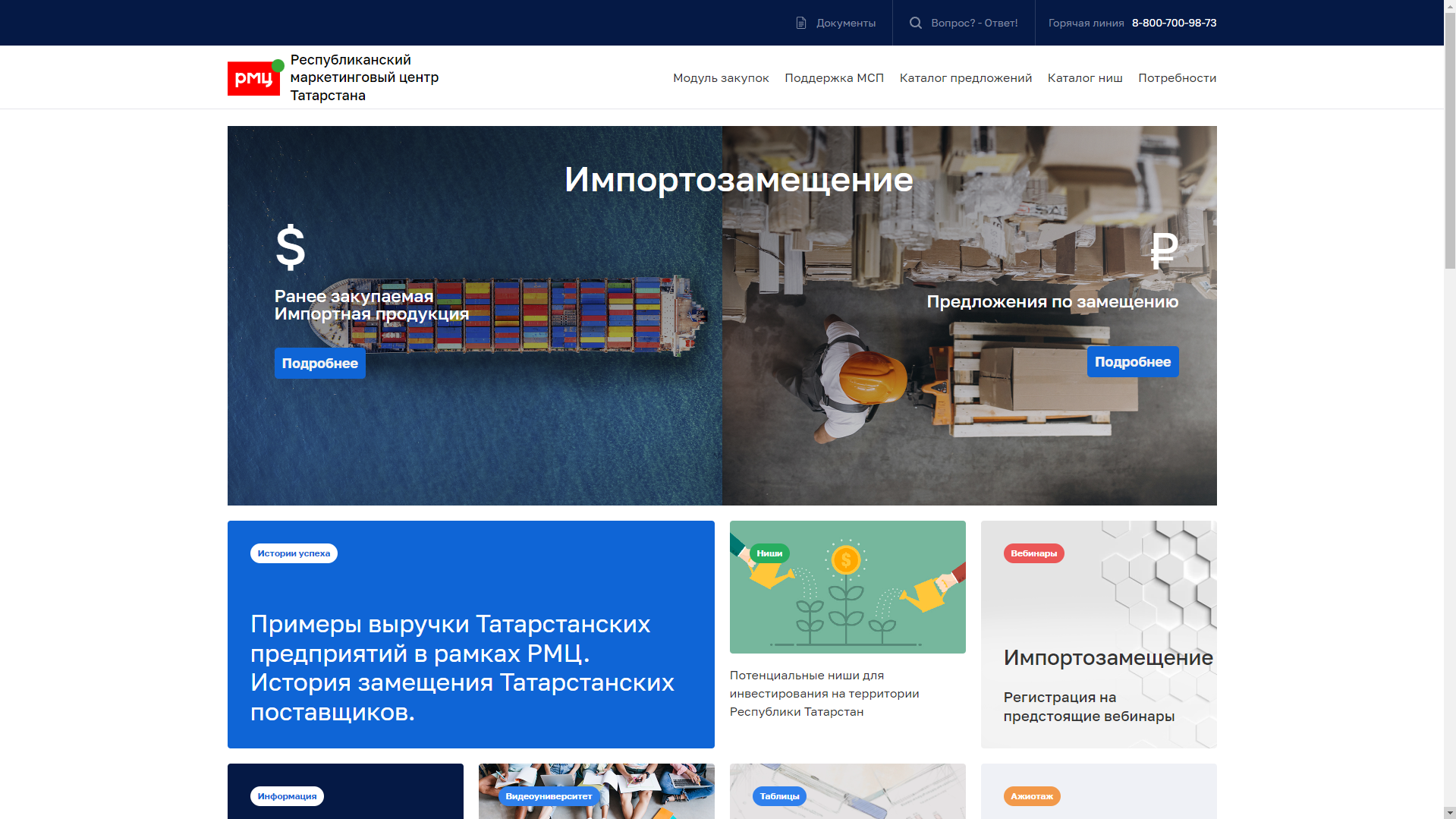 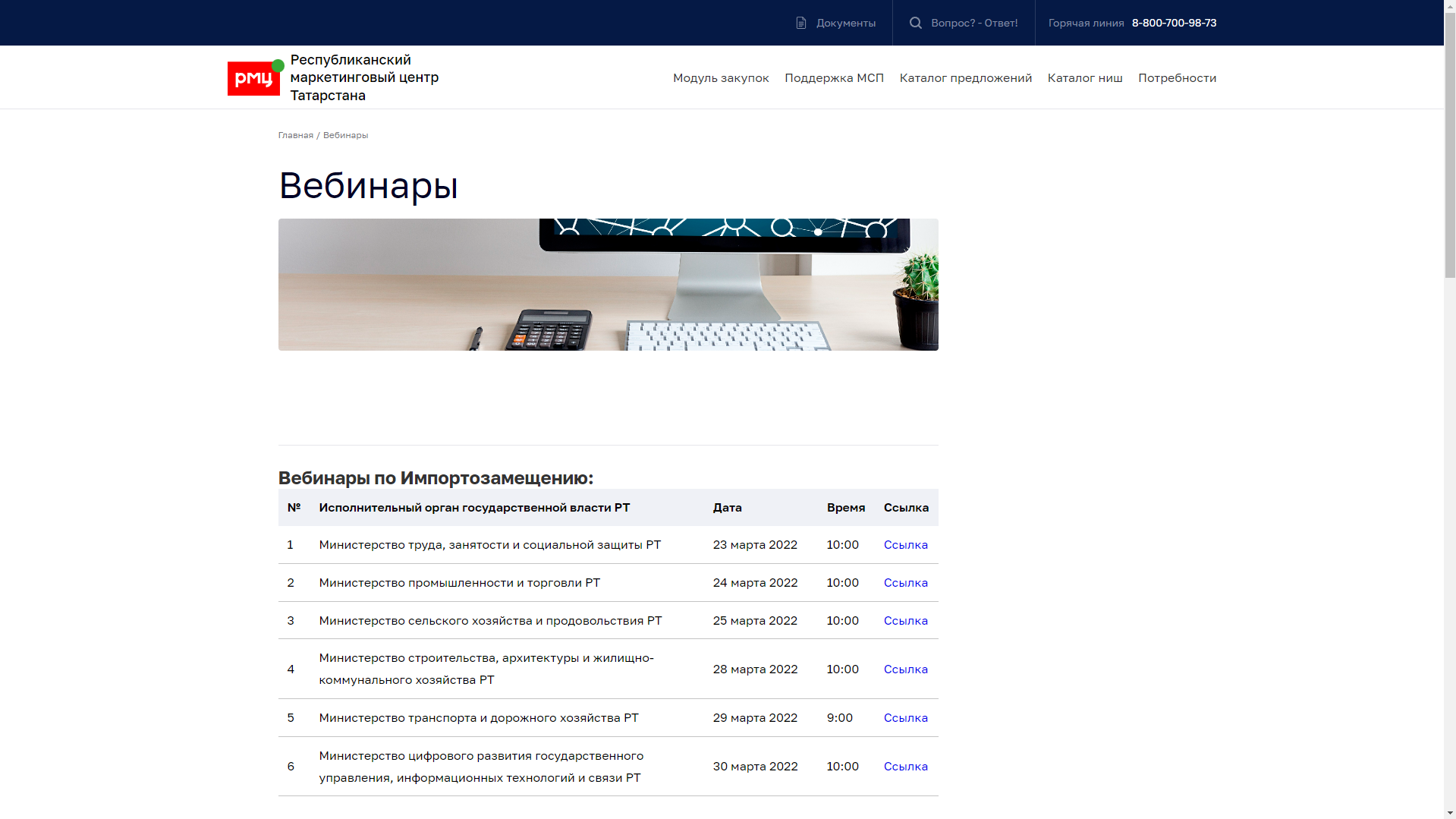 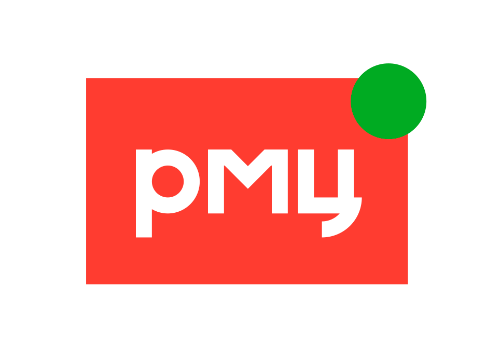 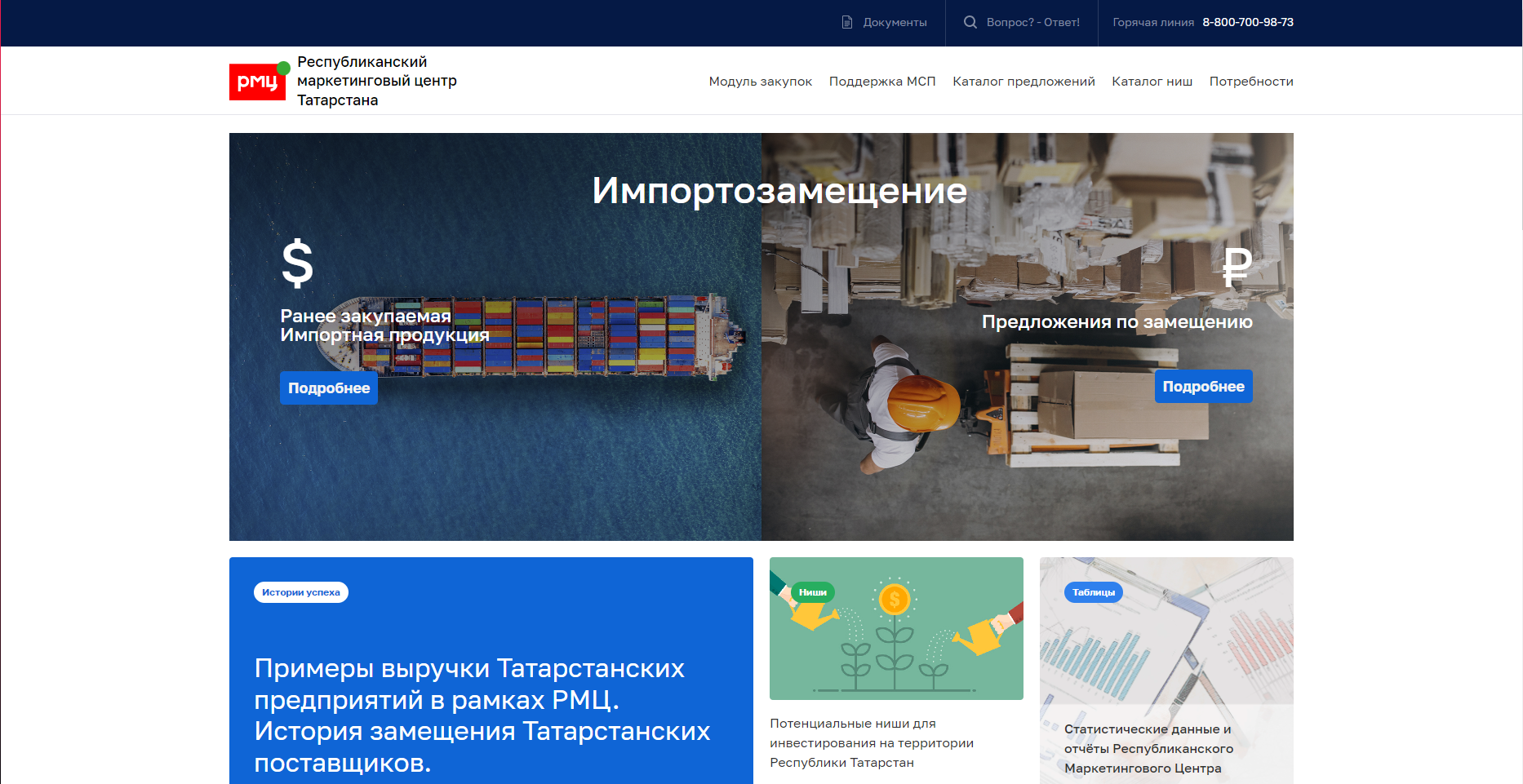 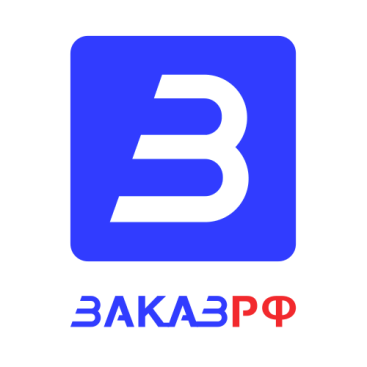 АГЕНТСТВО ПРОСИТ 
ПРЕДЛОЖЕНИЯ 
ПО ЗАМЕЩЕНИЮ
РМЦ - +7  (843) 212-13-19 
Call центр - 8  (800) 700-98-73
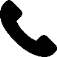 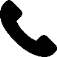